Nabídka partnerství na konferenci NEUROVĚDA VE VZDĚLÁVÁNÍ 2020VII. ročník konference s mezinárodní účastí
NEUROVĚDA VE VZDĚLÁVÁNÍ 2020
je unikátně zaměřená konference – spojuje téma učení a vzdělávání s vědeckým poznáním mozku
čeští a zahraniční řečníci
praktické workshopy
sdílení informací a zkušeností
navázání cenných kontaktů
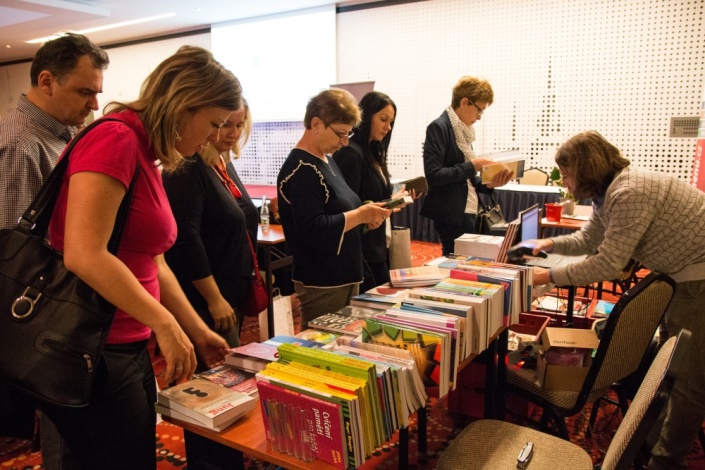 www.neurovedavevzdelavani.cz
CÍLOVÁ SKUPINA KONFERENCE
ředitelé škol, pedagogové, učitelé, lektoři, koučové, manažeři, rodiče a širší veřejnost se zájmem o vlastní rozvoj a vzdělávání
očekáváme kolem  180 - 200 účastníků



DATUM A MÍSTO KONÁNÍ 
2. dubna 2020
Praha
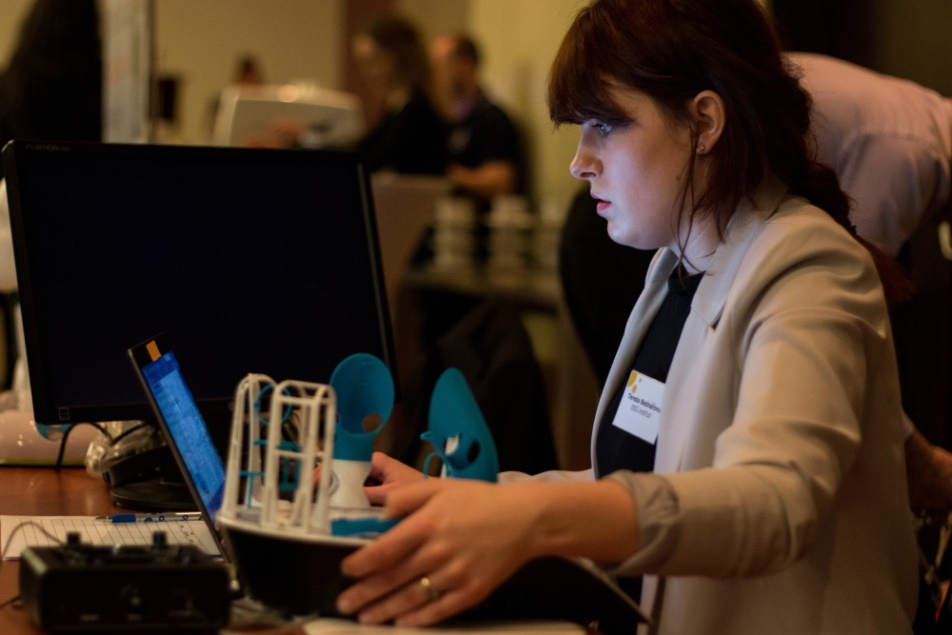 www.neurovedavevzdelavani.cz
VELETRH „Chytrá hlava, šikovné ruce“
je doprovodná akce konference Neurověda ve vzdělávání 2020
probíhá souběžně po celý den konference 
Váš výstavní stánek je umístěn ve zvláštní sekci určené pro veletrh
prezentujte  a prodávejte své produkty či služby
osobně oslovíte účastníky konference
k dispozici stůl, židle, připojení k el. zásuvce
vše za symbolickou cenu 3,000,- za den (bez DPH)
PARTNEŘI MINULÝCH KONFERENCÍ
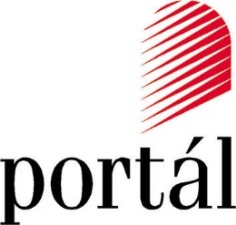 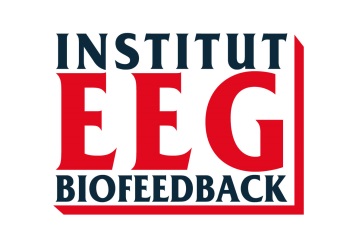 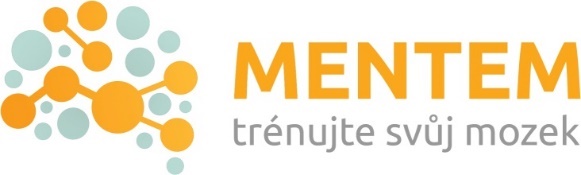 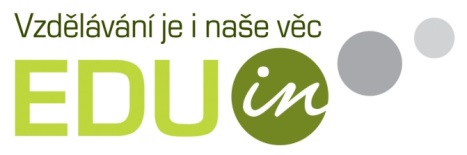 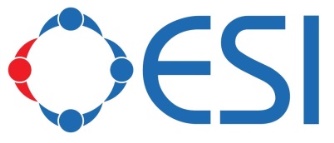 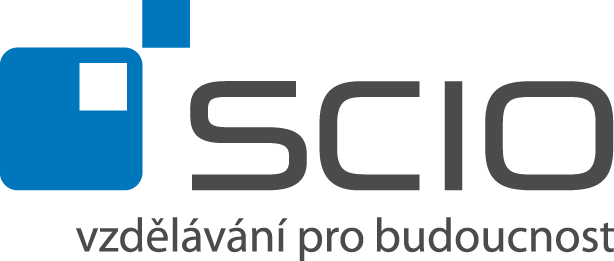 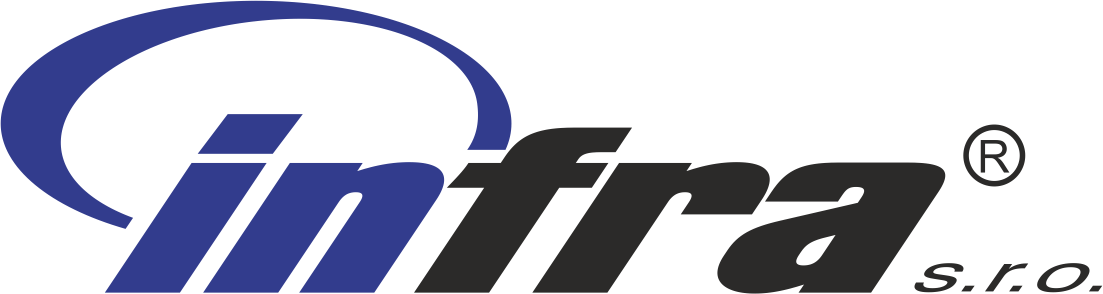 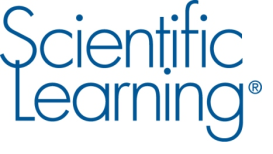 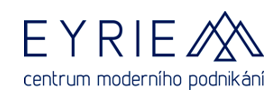 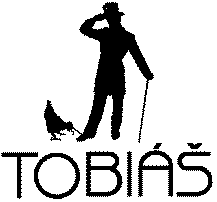 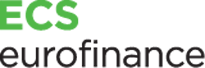 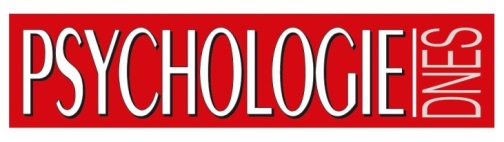 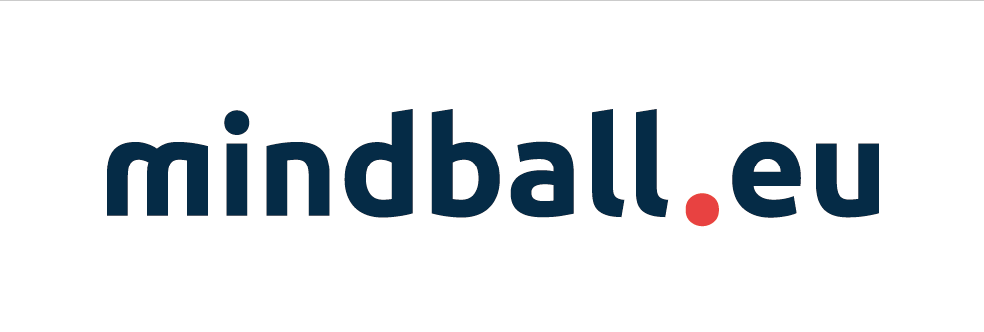 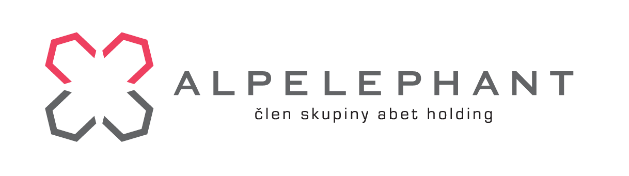 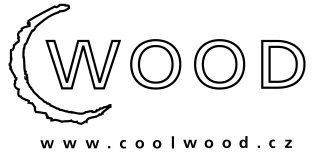 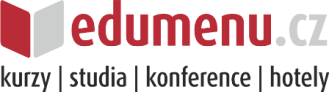 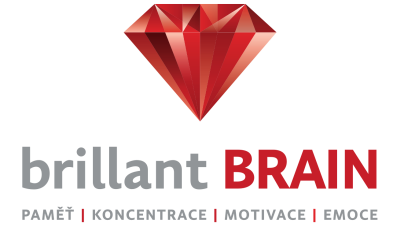 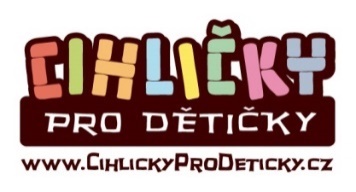 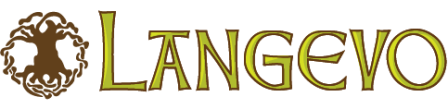 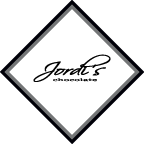 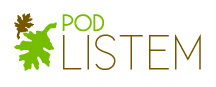 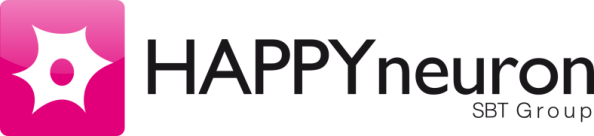 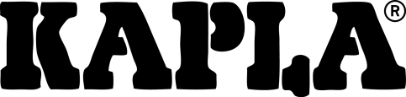 www.neurovedavevzdelavani.cz
Typy partnerství
* Účastníci veletrhu mají své stánky ve zvláštním veletržním sále.
TĚŠÍME SE NA SPOLUPRÁCI S VÁMI
Pro více informací napište na: lenka.lokvencova@everesta.cz


www.neurovedavevzdelavani.cz